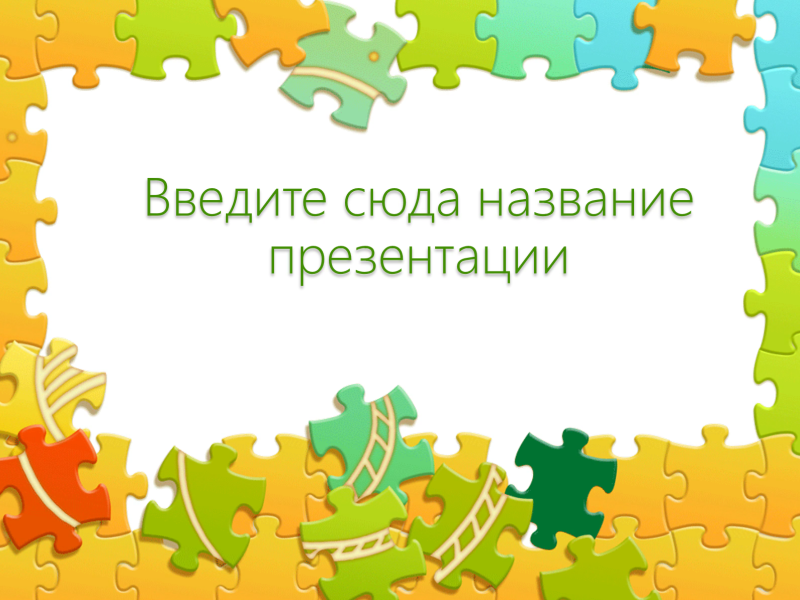 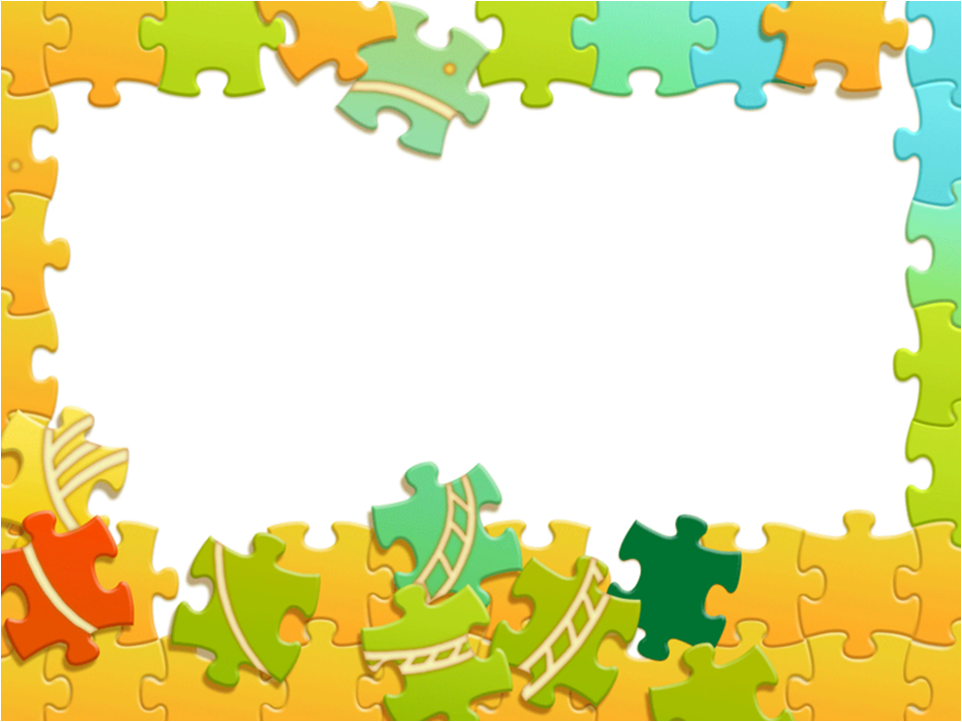 «В поисках здоровья»
Квест-игра для педагогов


МБДОУ №129 г. Мурманск
Подготовила: воспитатель Моисеева Н.И.
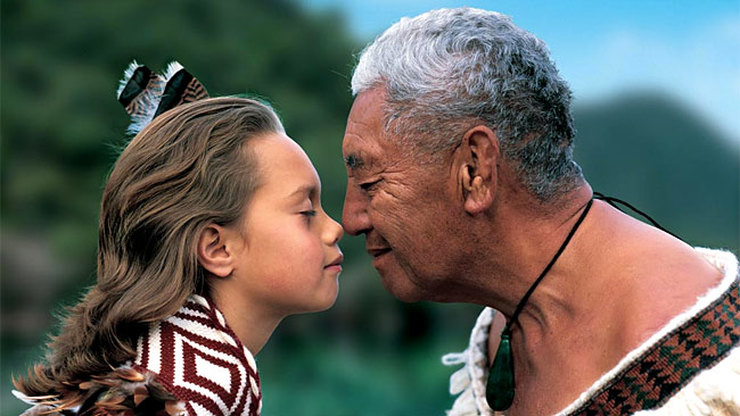 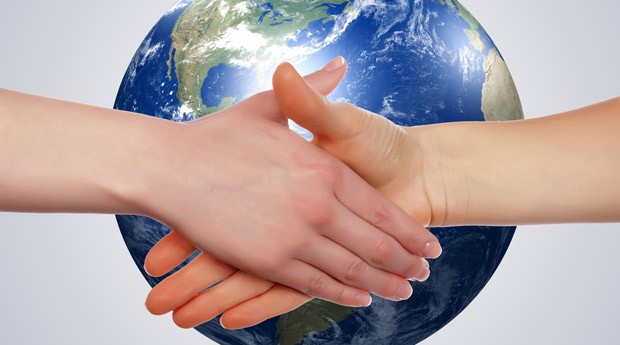 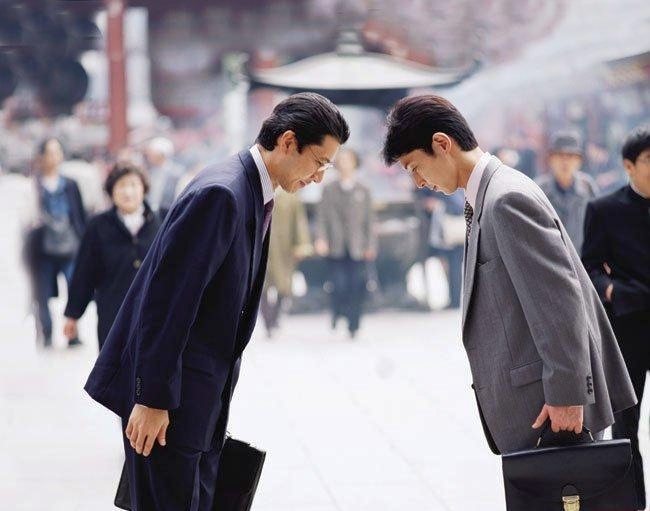 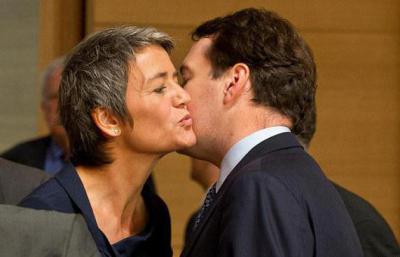 ПОСЛОВИЦА О СПОРТЕ
Кто спортом занимается,
           тот силы набирается

ЗЕРКАЛО
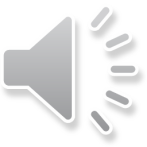 Задание «Восстановить пословицы»
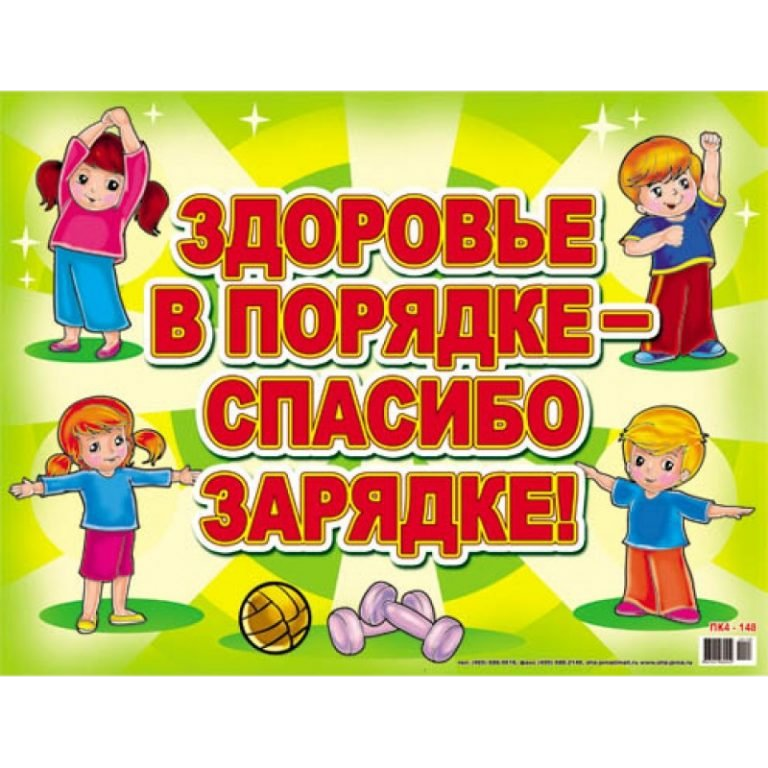 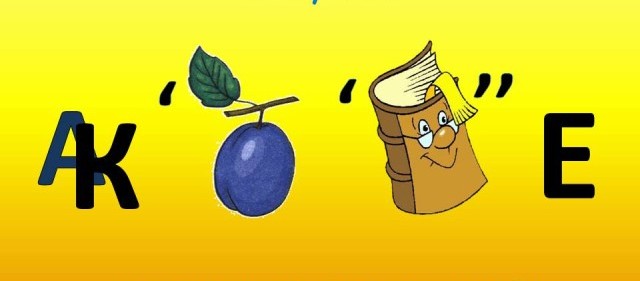 ЗАКАЛИВАНИЕ
Спортивная игра боулинг
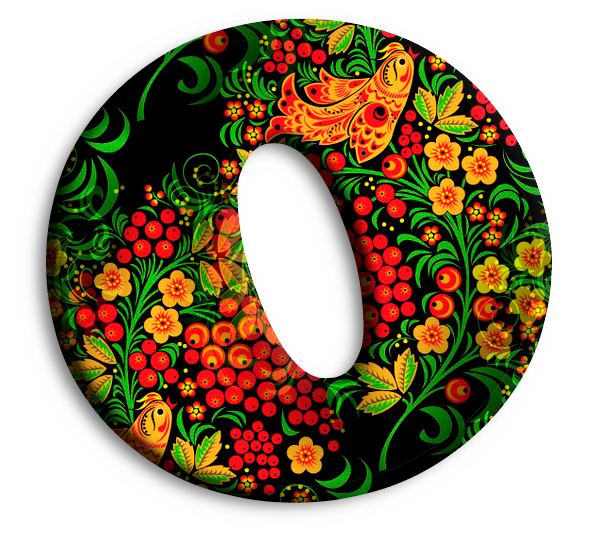 Эрудит
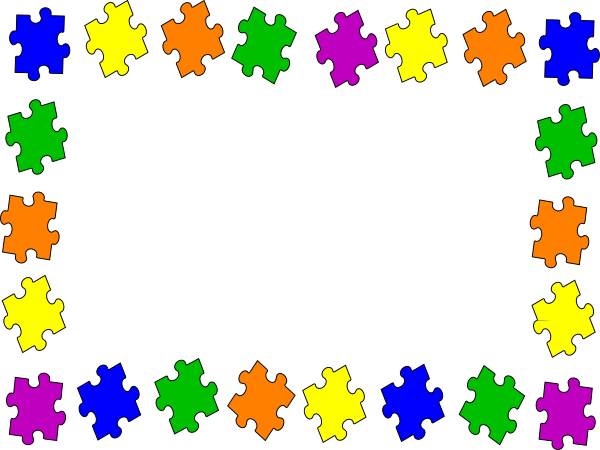 1. Какие ягоды используют для понижения температуры тела?
* ежевика
* клубника
* арбуз
* клюква
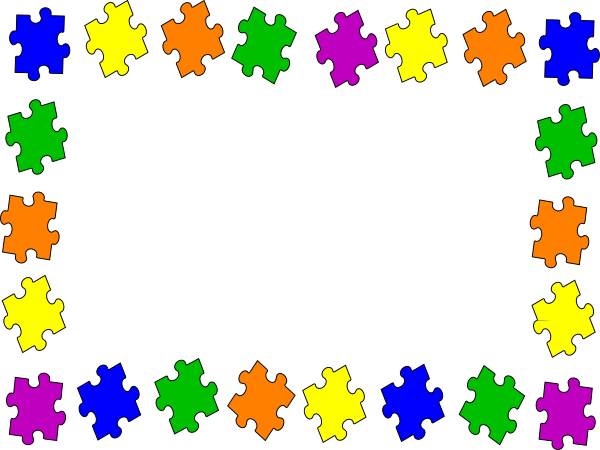 2. Что является залогом здоровья(из пословицы)?
* чистота
* красота
* сила
*ум
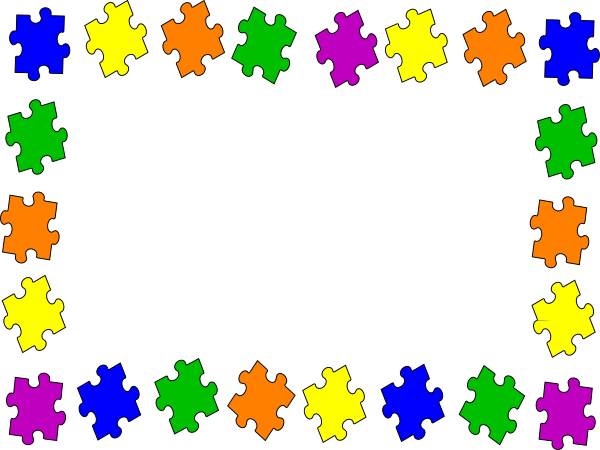 3. Какая из привычек является полезной?
* грызть ногти
* спать до обеда
* чистить зубы дважды в день
* долго играть в компьютер
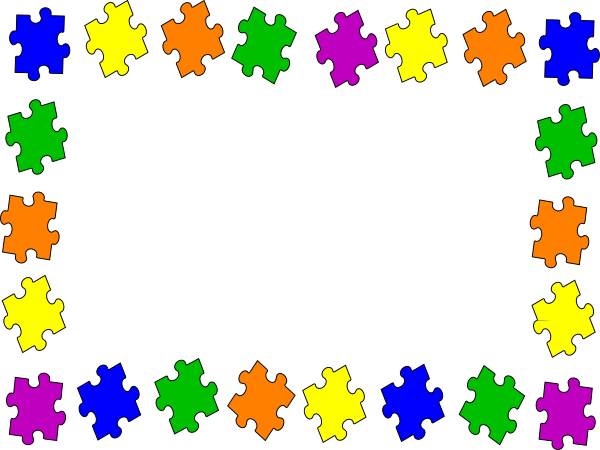 4. Что означает слово «Витамин»?
* конфеты
* жизнь
* здоровье
* вред
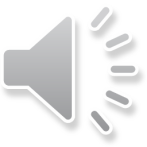 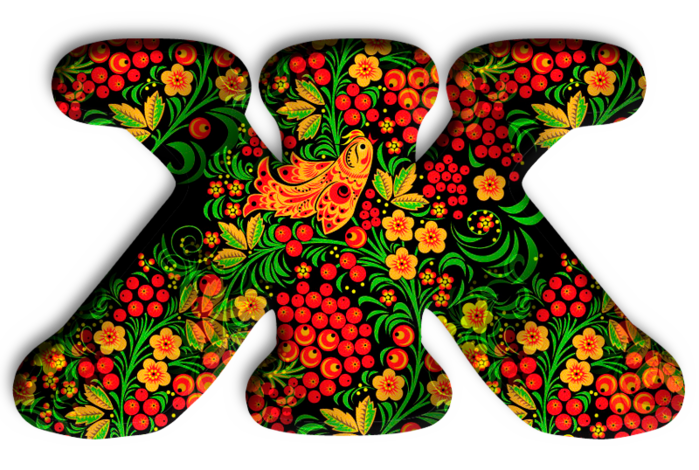 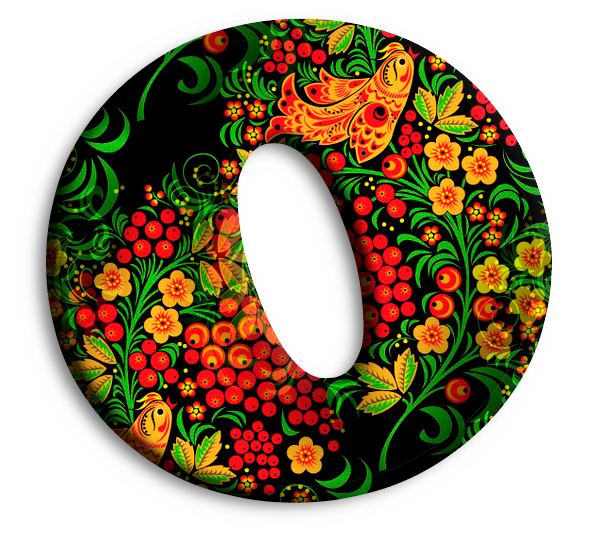 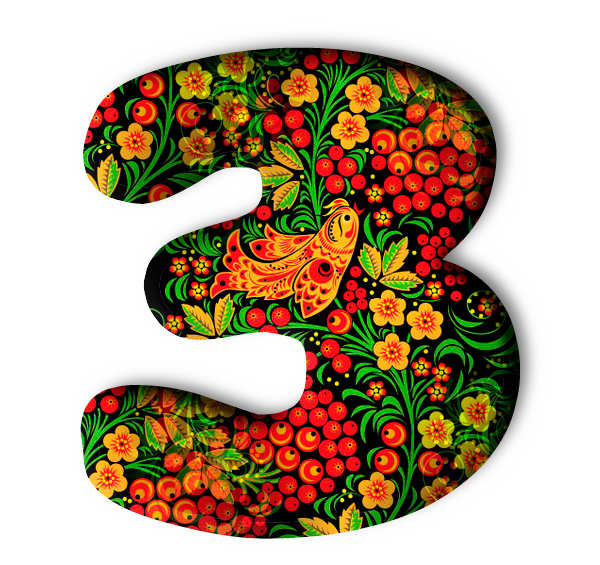